Starter activity
Parson’s problem
Lesson 4 Activity 1
[Speaker Notes: Last updated: 11-05-21
Last updated: 11-05-21

Resources are updated regularly — the latest version is available at: ncce.io/tcc.
This resource is licensed under the Open Government Licence, version 3. For more information on this licence, see ncce.io/ogl.]
Activity 1
Theme park tickets app
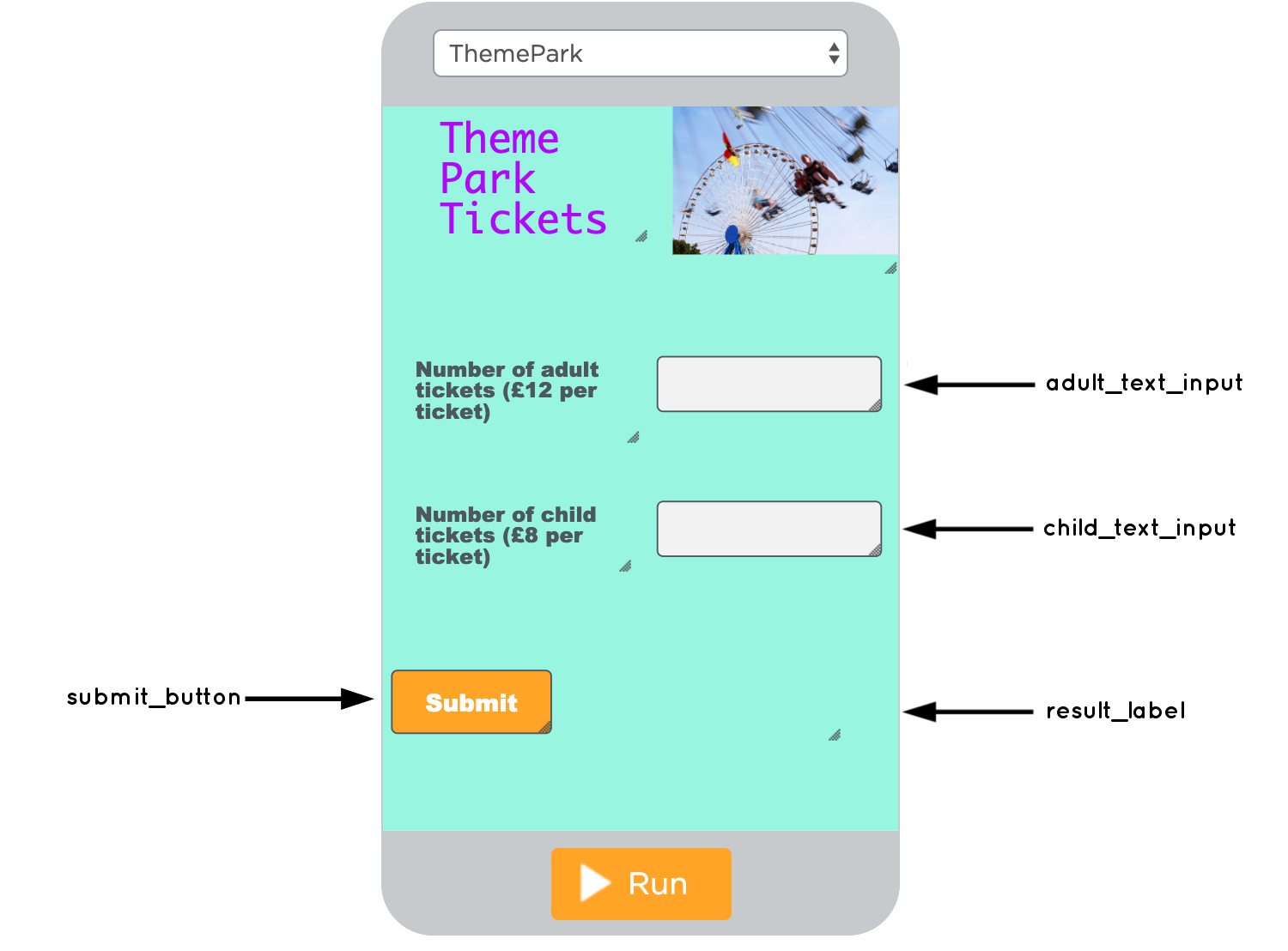 The purpose of this app is to allow the user to enter in the number of adult and child tickets required.
Once the user selects the submit_button, the data will be captured and processed and total will be displayed in the result_label.
‹#›
Activity 1
Place the blocks in the correct order to form a working segment of code.
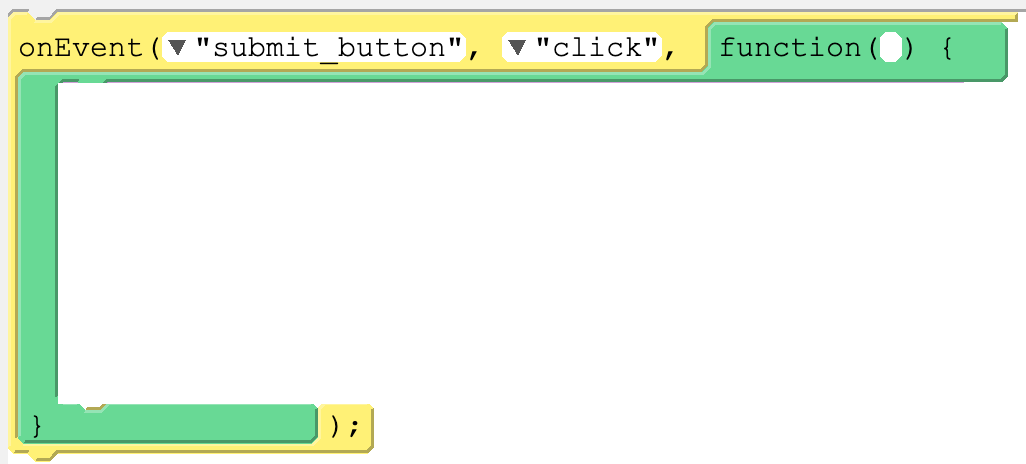 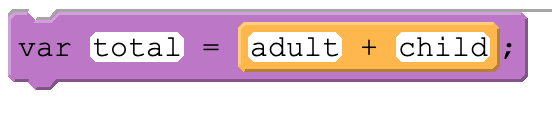 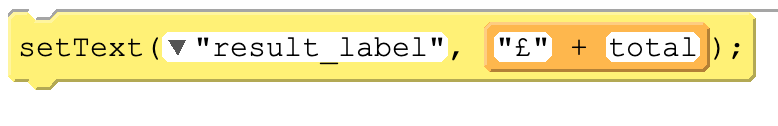 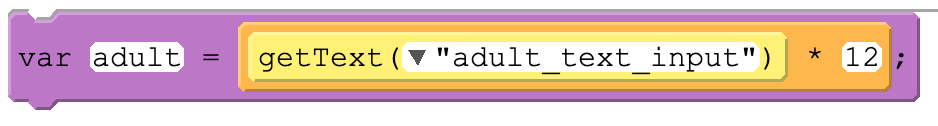 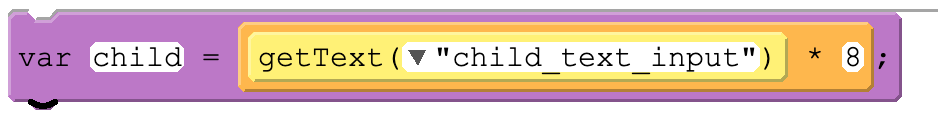 ‹#›